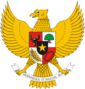 PANCASILA DALAM KAJIAN SEJARAH INDONESIA(PERIODE SEBELUM KEMERDEKAAN SAMPAI DENGAN KEMERDEKAAN)
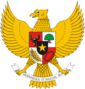 Arus sejarah memperlihatkan dengan nyata bahwa semua bangsa memerlukan suatu konsepsi dan cita-cita. Jika mereka tidak memilikinya atau jika konsepsi dan citacita itu menjadi kabur dan usang, maka bangsa itu adalah dalam bahaya.
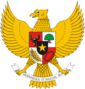 Tidak ada bangsa yang dapat mencapai kebesaran kecuali jika bangsa itu mempercayai sesuatu, dan sesuatu yang dipercayainya itu memiliki dimensi-dimensi moral guna menopang peradaban besar
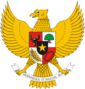 Dalam perjalanan sejarah bangsaIndonesia, sesungguhnya nilai-nilai Pancasila sebagai pandangan hidup bangsa sudah terwujud dalam kehidupan bermasyarakat sejak sebelum Pancasila sebagai dasar negara dirumuskan dalam satu sistem nilai. Sejak zaman dahulu, wilayah-wilayah di nusantara inimempunyai beberapa nilai yang dipegang teguh oleh masyarakatnya, sebagai contoh :
1. Percaya kepada Tuhan dan toleran
2. Gotong royong
3. Musyawarah,
4. Solidaritas atau kesetiakawanan sosial, dan sebagainya.
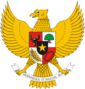 Saya sekedar penggali Pancasila daripada bumi tanah air Indonesia ini, yang kemudian lima mutiara yang saya gali itu, saya persembahkan kembali kepada bangsa Indonesia. Malah pernah saya katakan, bahwa sebenarnya hasil, atau lebih tegas penggalian daripada Pancasila ini saudara-saudara, adalah pemberian Tuhan kepada saya…
(Ir. Soekarno)
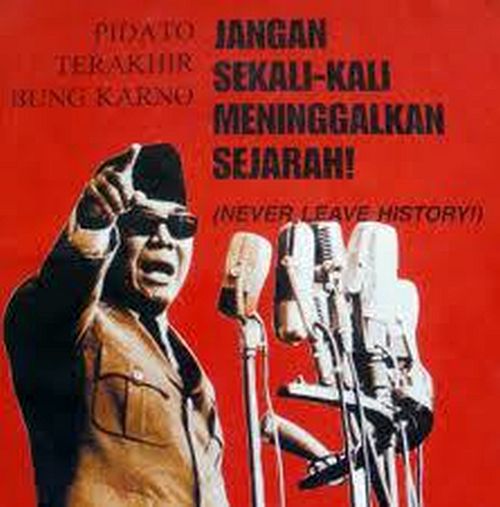 Pancasila merupakan khasanah budaya Indonesia,karena nilai tersebut hidup dalam sejarahIndonesiadan terdapat dalam beberapa kerajaan
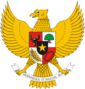 Bahkan pada masa Kerajaan Majapahit, istilah Pancasila dikenali yang terdapat dalam buku Nagarakertagama karangan Prapanca dan buku Sutasoma karangan Empu Tantular. 
Dalam buku tersebut istilah Pancasila di samping  mempunyai arti “berbatu sendi yang lima” (dalam bahasa Sansekerta), juga mempunyai arti “pelaksanaan kesusilaan yang lima” (Pancasila Krama), yaitu
1. Tidak boleh melakukan kekerasan
2. Tidak boleh mencuri
3. Tidak boleh berjiwa dengki
4. Tidak boleh berbohong
5. Tidak boleh mabuk minuman keras
(Darmodihardjo, 1978: 6).
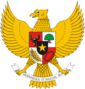 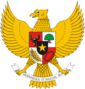 Zaman Sriwijaya maupun Majapahit dijadikan tonggak sejarah karena pada waktu itu bangsa telah memenuhi syarat-syarat sebagai bangsa yang mempunyai negara. Sriwijaya maupun Majapahit waktu itu merupakan negara-negara yang berdaulat, bersatu serta mempunyai wilayah yang meliputi seluruh Nusantara. Pada zaman tersebut bangsa Indonesia telah mengalami kehidupan yang gemah ripah loh jinawi, tata tentrem, kerta raharja
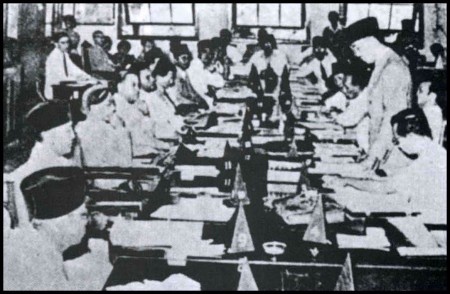 Benih nasionalisme sudah mulai tertanam kuat dalam gerakan Perhimpoenan Indonesia yang sangat menekankan solidaritas dan kesatuan bangsa. Perhimpoenan Indonesia menghimbau agar segenap suku bangsa bersatu teguh menghadapi penjajahan dan keterjajahan.
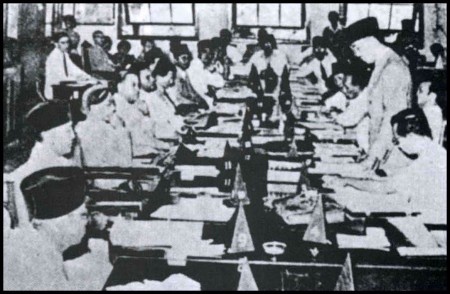 Kemudian, disusul lahirnya Soempah Pemoeda 28 Oktober 1928 merupakan momen-momen perumusan diri bagi bangsa Indonesia. Kesemuanya itu merupakan modal politik awal yang sudah dimiliki tokoh-tokoh pergerakan sehingga sidang-sidang maraton BPUPKI yang difasilitasi Laksamana Maeda, tidak sedikitpun ada intervensi dari pihak penjajah Jepang. Para peserta sidang BPUPKI ditunjuk secara adil, bukan hanya atas dasar konstituensi, melainkan juga atas dasar integritas dan rekam jejak di dalam konstituensi masing-masing.
Satu tonggak sejarah yang merefleksikan dinamika kehidupan kebangsaan yang dijiwai oleh nilai-nilai Pancasila adalah termanifestasi dalam Sumpah Pemuda pada tanggal 28 Oktober 1928 yang berbunyi,

“Kami putra dan putri Indonesia mengaku bertumpah darah yang satu, tanah air Indonesia;
 Kami putra dan putri Indonesia mengaku berbangsa yang satu, bangsa Indonesia; 
 Kami putra dan putri Indonesia menjunjung bahasa persatuan, bahasa Indonesia.
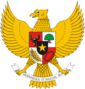 Menjelang tahun 1945, jepang mengalami kekalah di Asia Timur Raya, Jepang banyak menggunakan cara untuk menarik simpati khususnya kepada bangsa Indonesia dengan membuat suatu janji bahwa jepang akan memberikan kemerdekaan bagi bangsa Indonesia yang diucapkan oleh Perdana Menteri Kaiso pada tanggal 7 September 1944.
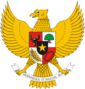 Pancasila Pra Kemerdekaan
Pada tanggal 29 Mei 1945 Mr. Muhammad Yamin mengusulkan calon rumusan dasar negara Indonesia sebagai berikut: 
Peri Kebangsaan
Peri Kemanusiaan
Peri Ketuhanan
Peri Kerakyatan 
Kesejahteraan Rakyat.
Dr. Radjiman Wediodiningrat, selaku Ketua Badan dan Penyelidik Usaha Persiapan Kemerdekaan (BPUPK), pada tanggal 29 Mei 1945, meminta kepada sidang untuk mengemukakan dasar (negara) Indonesia merdeka.
Ir. Soekarno pada tanggal 1 Juni 1945 yang mengusulkan lima dasar negara yang terdiri dari:
Nasionalisme (kebangsaan Indonesia)
Internasionalisme (peri kemanusiaan)
Mufakat (demokrasi)
Kesejahteraan sosial
Ketuhanan Yang Maha Esa (Berkebudayaan)
Prof. Dr. Soepomo pada tanggal 30 Mei 1945 mengemukakan teori-teori Negara, yaitu: 
Teori negara perseorangan (individualis)
Paham negara kelas 
Paham negara integralistik.
(Kaelan, 2000: 37-40)
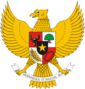 Dalam rentang waktu 29 Mei - 1 Juni 1945 tampil beberapa pembicara yang mengajukan sejumlah gagasannya mengenai dasar negara Indonesia yaitu Muh Yamin, Soepomo, Ir. Soekarno, Moh. Hatta, Agus Salim, Wongsonegoro, Sanusi, Soekiman, Rachim Pratalykrama, Soerjo, Margono, Abdul Kadir dan Ki Bagus Hadikusumo.
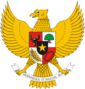 Analisis Soal
Sejarah bangsa Indonesia mencatat bahwa rumusan Pancasila yang disahkan PPKI ternyata berbeda dengan rumusan Pancasila yang termaktub dalam Piagam Jakarta. Hal ini terjadi karena adanya tuntutan dari wakil yang mengatasnamakan masyarakat Indonesia Bagian Timur yang menemui Bung Hatta yang mempertanyakan 7 kata di belakang kata “Ketuhanan”, yaitu “ dengan kewajiban menjalankan syariat Islam bagi pemeluk-pemeluknya”. Tuntutan ini ditanggapi secara arif oleh para pendiri negara sehingga terjadi perubahan yang disepakati, yaitu dihapusnya 7 kata yang dianggap menjadi hambatan di kemudian hari dan diganti dengan istilah “Yang Maha Esa”. Bagaimanakah menurut pendapatmu mengenai sikap para pendiri bangsa tersebut berkorelasi dengan sikap kita sebagai bangsa di masa sekarang?
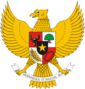 Pancasila Era Kemerdekaan
Isi Proklamasi Kemerdekaan tanggal 17 Agustus 1945 sesuai dengan semangat yang tertuang dalam Piagam Jakarta tanggal 22 Juni 1945.
Piagam Jakarta berisi garis-garis pemberontakan melawan imperialisme-kapitalisme dan fasisme serta memuat dasar pembentukan Negara Republik Indonesia
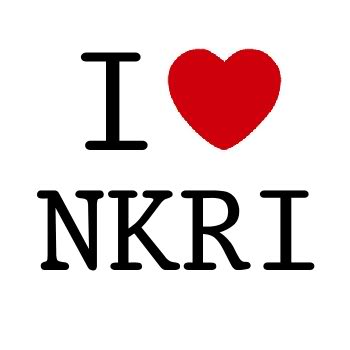 Disahkan menjadi Preambule UUD 1945 oleh PPKI pada tanggal 18 Agustus 1945
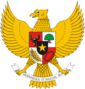 Setelah kemerdekaan Indonesia diproklamasikan dan kemudian diikuti dengan pengesahaan Undang-undang Dasar 1945 ternyata masih menghadapi sejumlah tantangan yang mengancam kemerdekaan negara dan eksistensi Pancasila. Salah satu bentuk ancaman itu muncul dari pihak Belanda yang ingin menjajah kembali Indonesia.
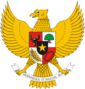 Belanda ingin menguasai kembali Indonesia dengan berbagai cara. Tindakan Belanda itu dilakukan dalam bentuk agresi selama kurang lebih 4 tahun. Setelah pengakuan kedaulatan bangsa Indonesia oleh Belanda pada 27 Desember 1949, maka Indonesia pada 17 Agustus 1950 kembali ke negara kesatuan yang sebelumnya berbentuk Republik Indonesia Serikat (RIS). Perubahan bentuk negara dari Negara Serikat ke Negara Kesatuan tidak diikuti dengan penggunaan Undang-undang Dasar 1945, tetapi dibuatlah konstitusi baru yang dinamakan Undang-undang Dasar Sementara 1950 (UUDS 1950). Permasalahannya ialah ketika Indonesia kembali Negara Kesatuan, ternyata tidak menggunakan Undang-undang Dasar 1945 sehingga menimbulkan persoalan kehidupan bernegara di kemudian hari.
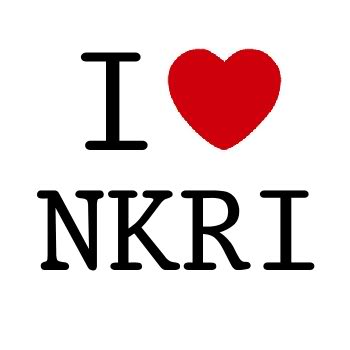 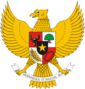 Awal dekade 1950-an muncul inisiatif dari sejumlah tokoh yang hendak melakukan interpretasi ulang terhadap Pancasila
Memandang Pancasila tidak hanya kompromi politik melainkan sebuah filsafat sosial atau weltanschauung bangsa.
Pancasila sebagai sebuah kompromi politik antara golongan nasionalis netral agama mengenai dasar negara.
Analisis Soal
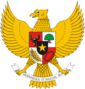 1. Jelaskan yang dimaksud bahwa setiap kelompok/bangsa/negara mempunyai nilai-nilai dasar yang menjadi acuan dan identitas nasional kelompok/bangsa/negara !

2. Bagaimana yang dimaksud dengan relasi antara pendidikan Pancasila dengan program Studi anda dan tujuan negara mencerdaskan kehidupan bangsa?